Chanukka
Das jüdische Lichterfest
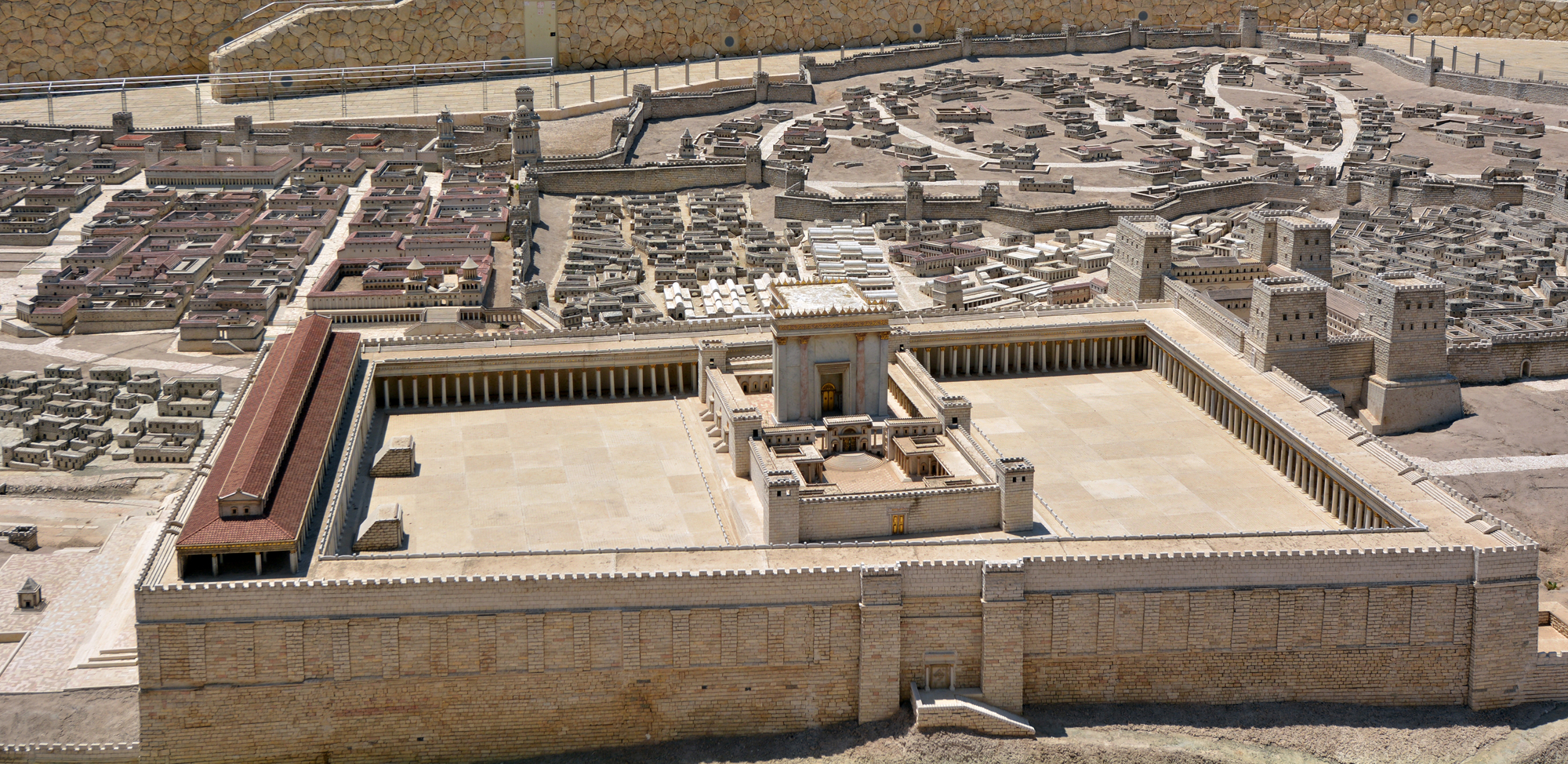 © clipdealer
Dies ist ein Modell des zweiten Tempels.
Chanukka
Gedenken an die Wiedereinweihung des zweiten Tempels in Jerusalem (164 v. Chr.)
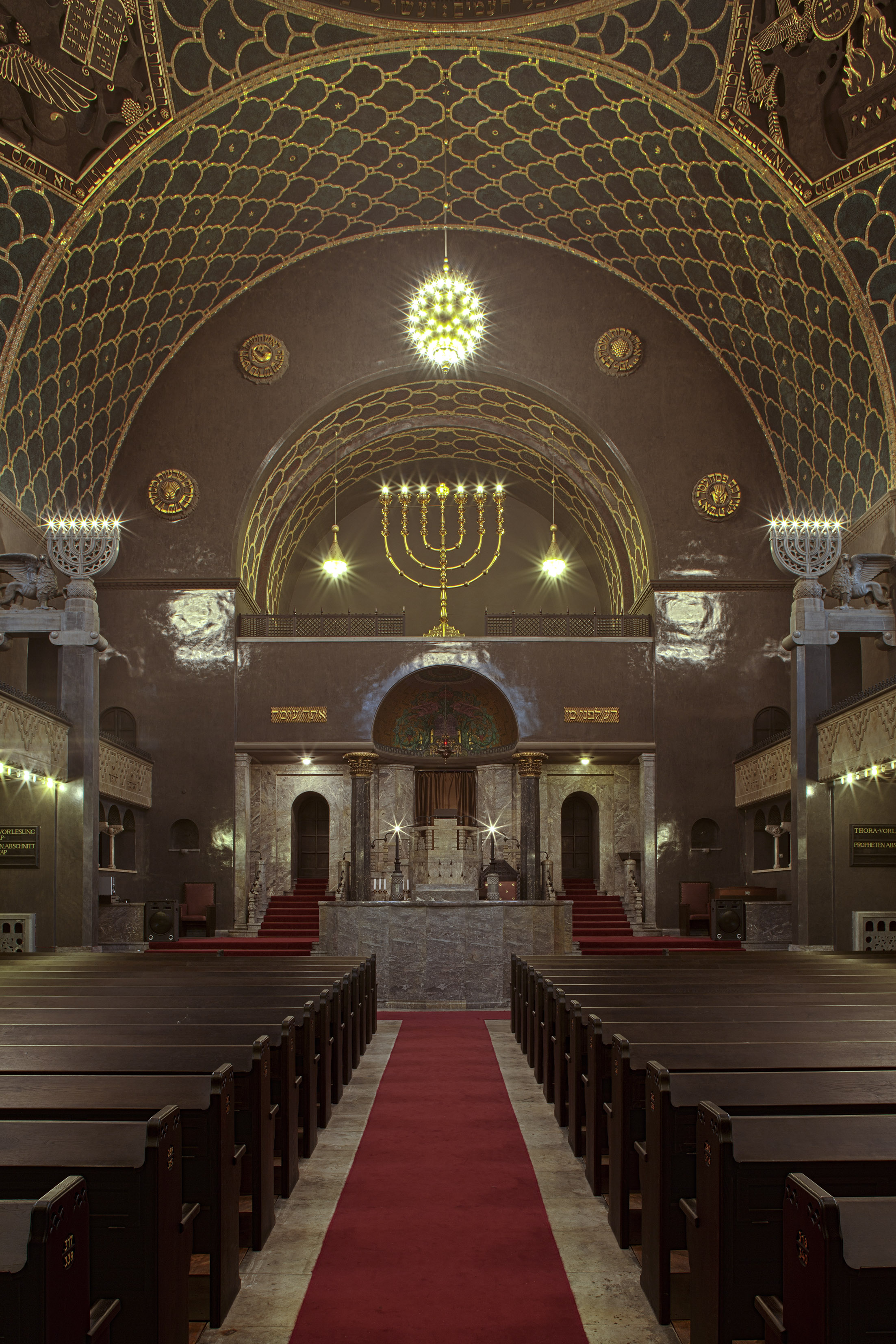 © JMAS/Franz Kimmel
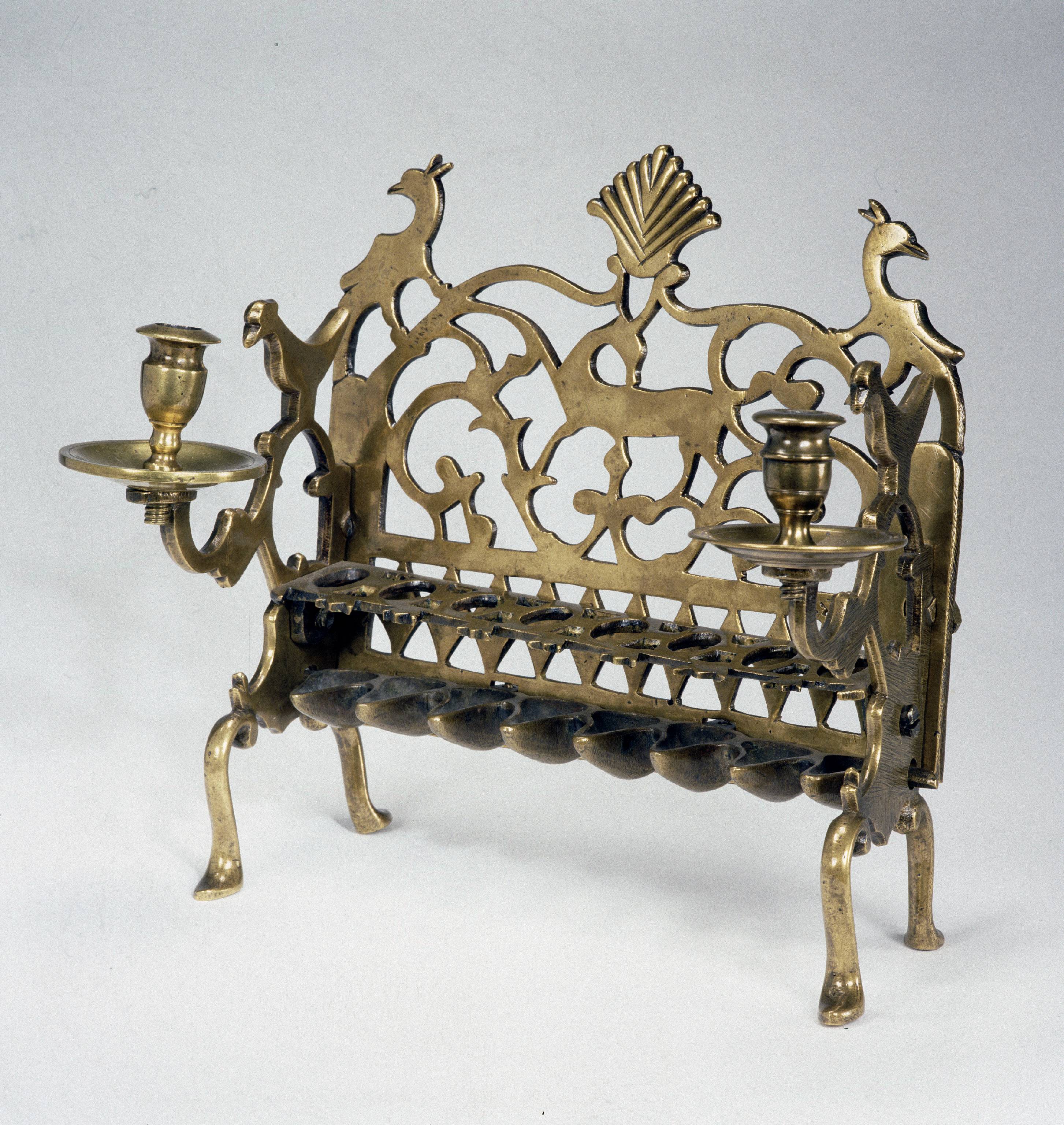 © JMAS/Bayerisches Nationalmuseum
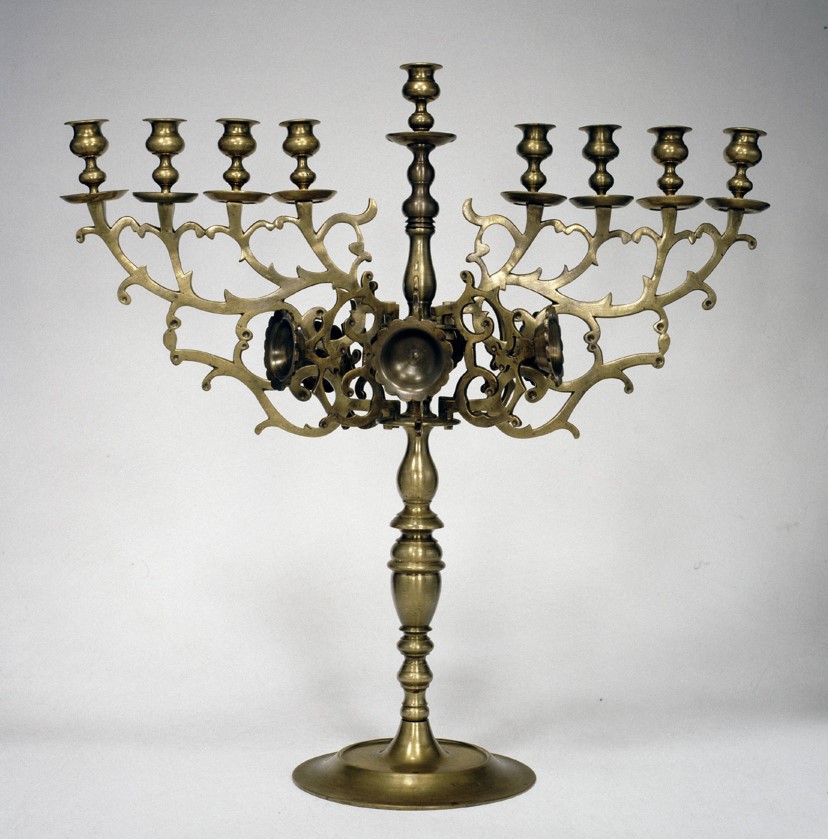 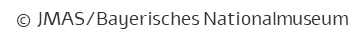 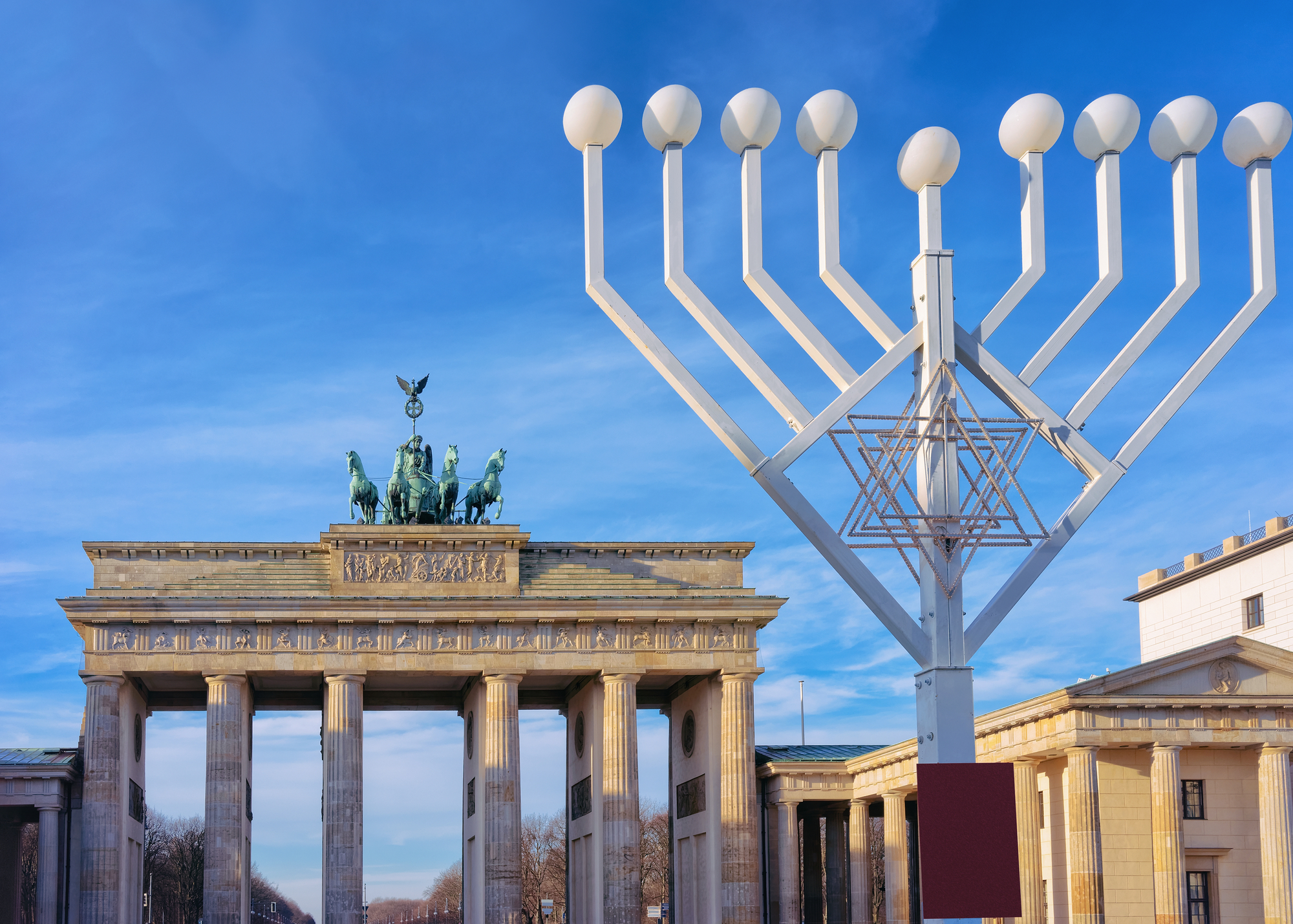 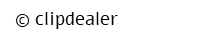 Hier ist ein Chanukka-Leuchter vor dem Brandenburger Tor in Berlin abgebildet.
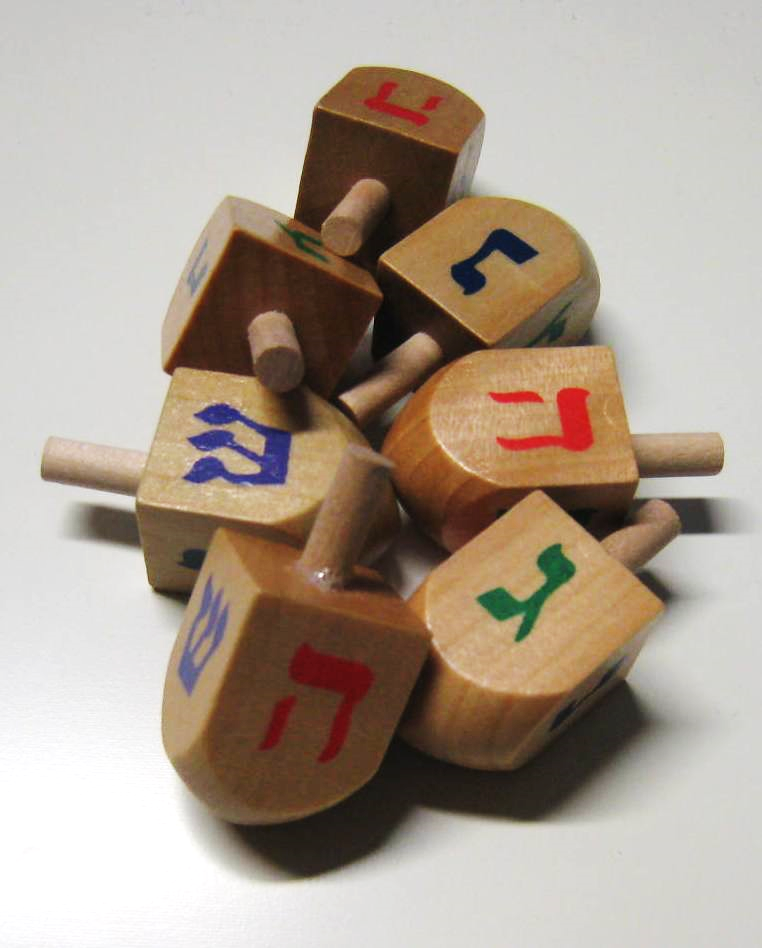 נ  	Nun
ג  	Gimmel
ה 	He
ש 	Schin
hebräisch: 
Nes gadol haja scham.
deutsch: 
Ein großes Wunder geschah dort.
© JMAS
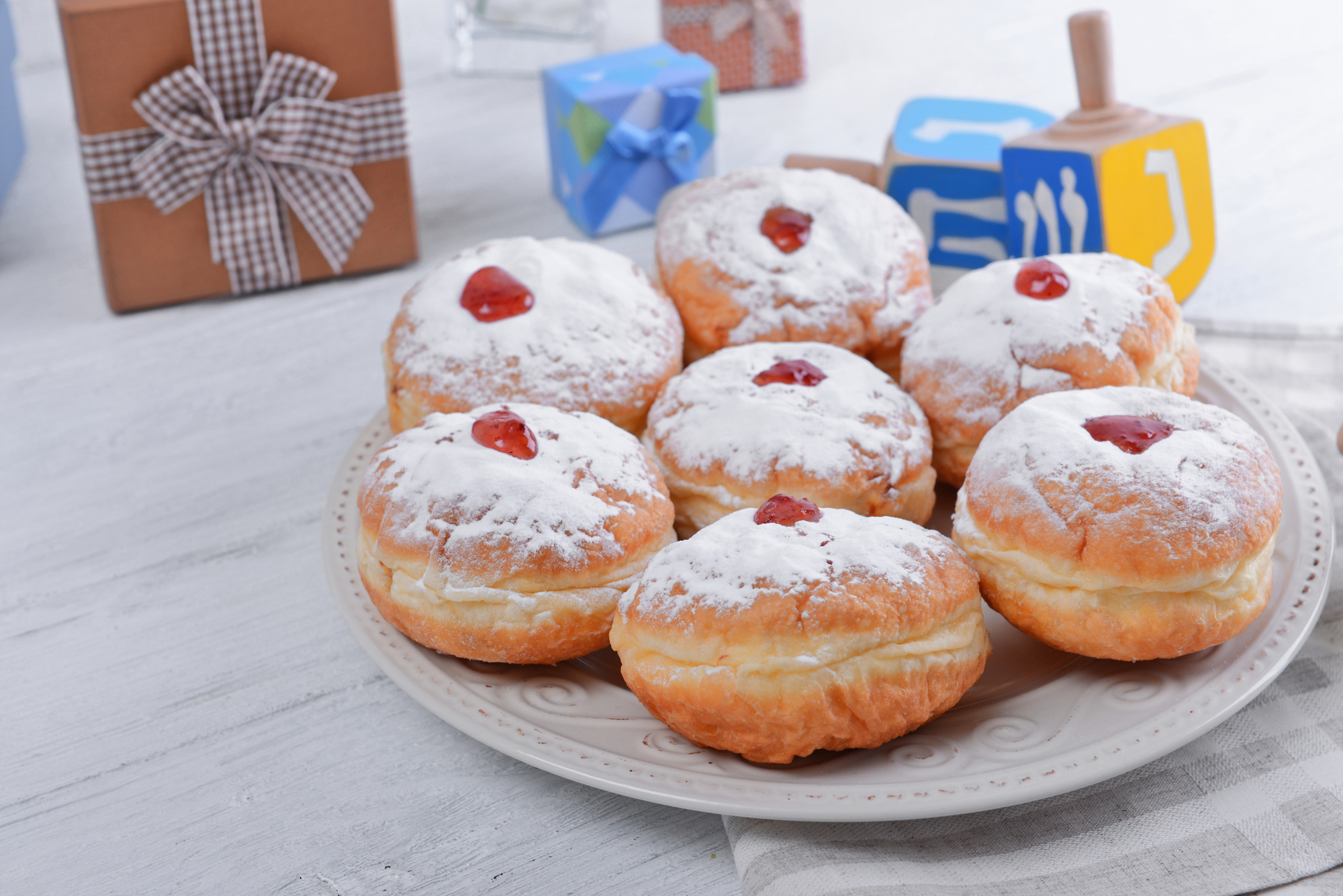 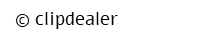 So sehen Sufganiyot aus.
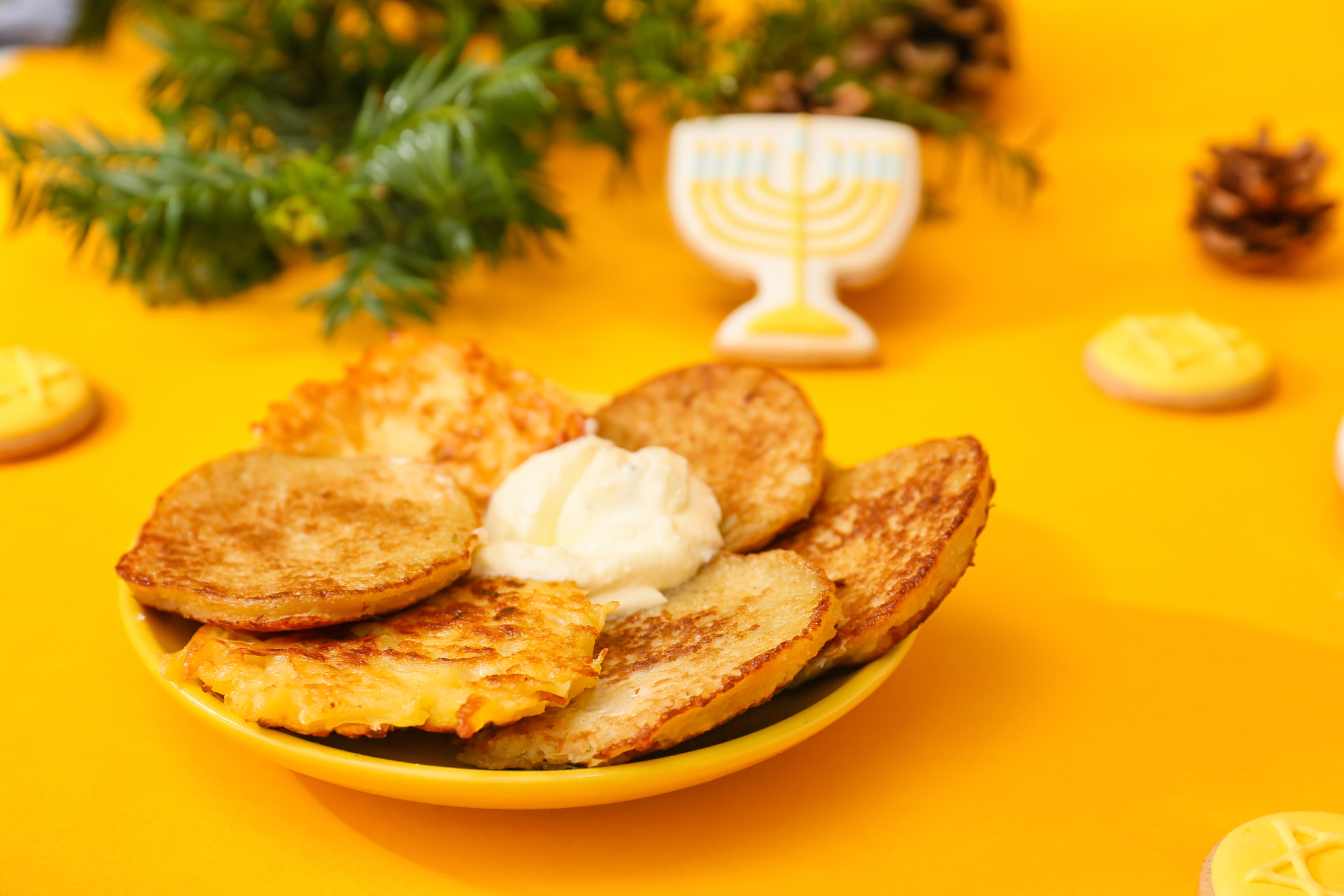 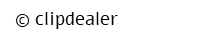 So sehen Latkes aus.
Chanukka
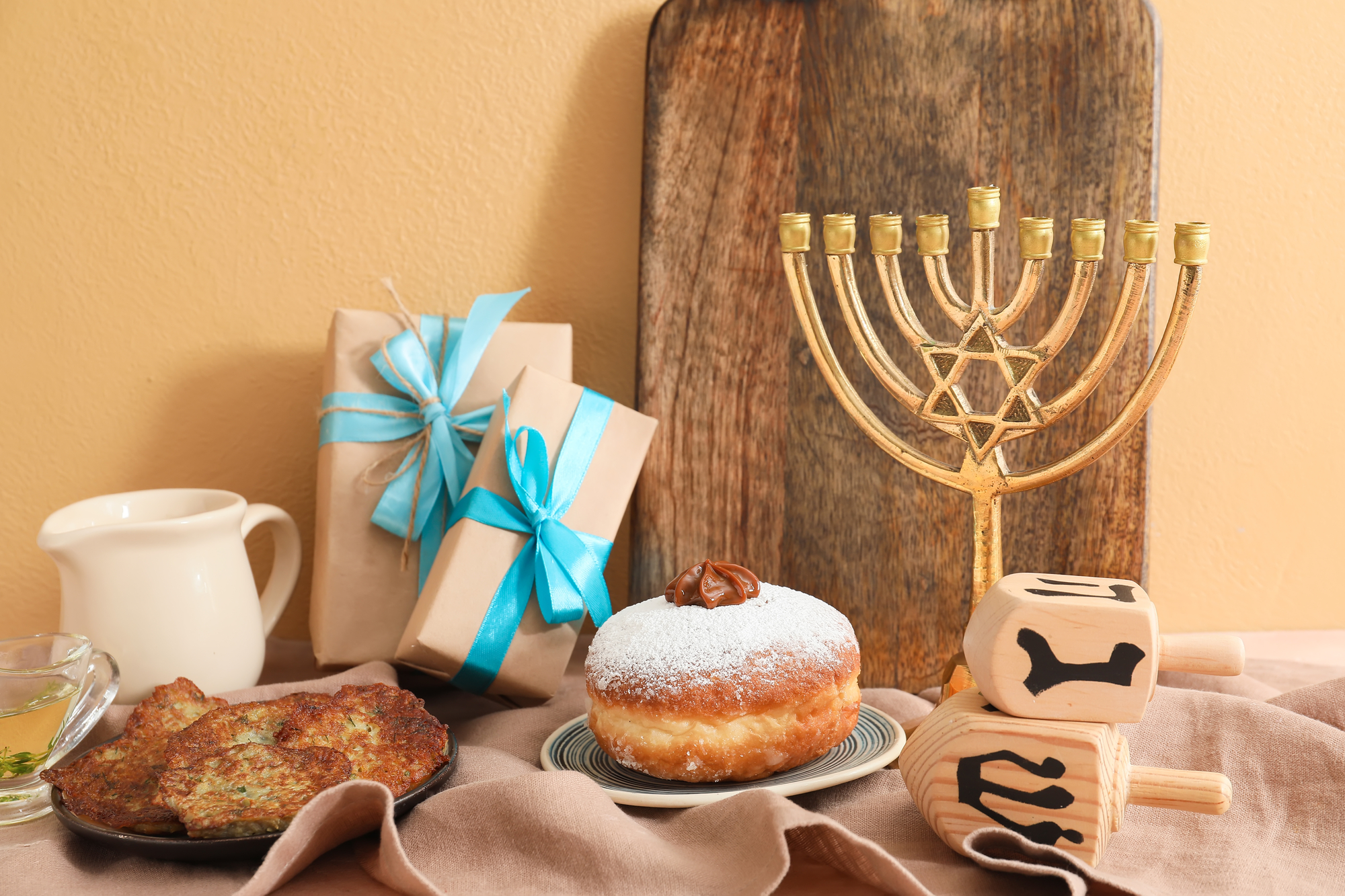 Das jüdische 
Lichterfest
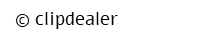